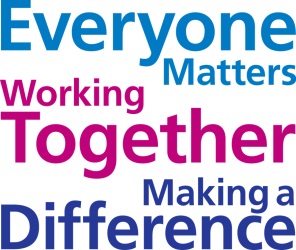 CUP trials update
CUPISCO and CUP-COMP
Dr Tania Tillett Medical Oncologist RUH
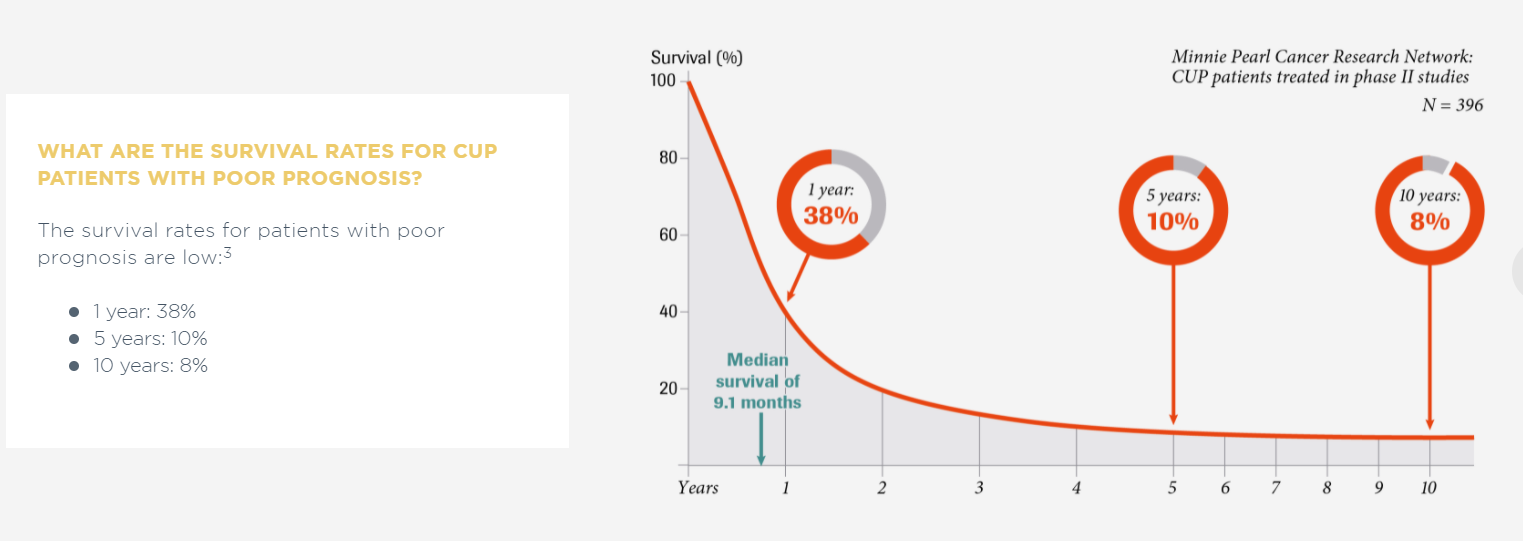 https://cup-syndrome.com/en/home/cupisco-study.html
CUP trials at the RUH
CUPISCO
November 2021
Use Header & Footer to insert title here
CUPISCO – Eligability Criteria
https://cup-syndrome.com/en/home/cupisco-study.html
November 2021
Use Header & Footer to insert title here
CUPISCO Exclusion Criteria
https://cup-syndrome.com/en/home/cupisco-study.html
https://www.nature.com/articles/s41416-018-0332-2
CUP favourable subsets
November 2021
CUPISCO Challenging cases
Lung Cancer or CUP
https://theoncologist.onlinelibrary.wiley.com/doi/10.1002/onco.13744
November 2021
CUPISCO Challenging cases
Cholangiocarcinoma or CUP
https://theoncologist.onlinelibrary.wiley.com/doi/10.1002/onco.13744
November 2021
Cup-comp
CUP-COMP
https://clinicaltrials.gov/ct2/show/NCT04750109
CUP trials at RUH
Difference CUPISCO and CUP COMP
November 2021
Cup trials
UCL – CUPem – Pembrolizumab
https://clinicaltrials.gov/ct2/show/NCT03752333
Use Header & Footer to insert title here
Thank you Questions?
Please email t.tillett@nhs.net